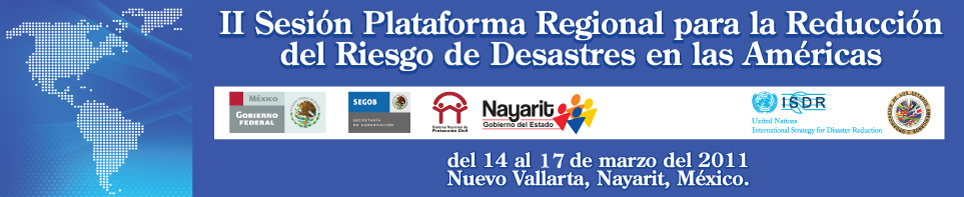 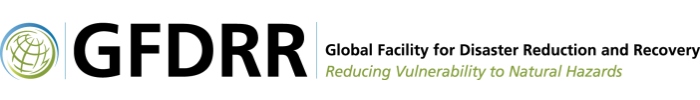 Anexo 2:     Sesión Temática/Paralela:
Modelación Probabilista de Escenarios de Riesgo Sísmico para  el 
Área Metropolitana de San Salvador, Análisis de los Portafolios de 
Educación, Salud y Gobierno. 

MINISTERIO DE MEDIO AMBIENTE Y RECURSOS 
NATURALES EL SALVADOR (MARN)

ARQ. IVONNE JAIMES
16 DE MARZO DE 2011
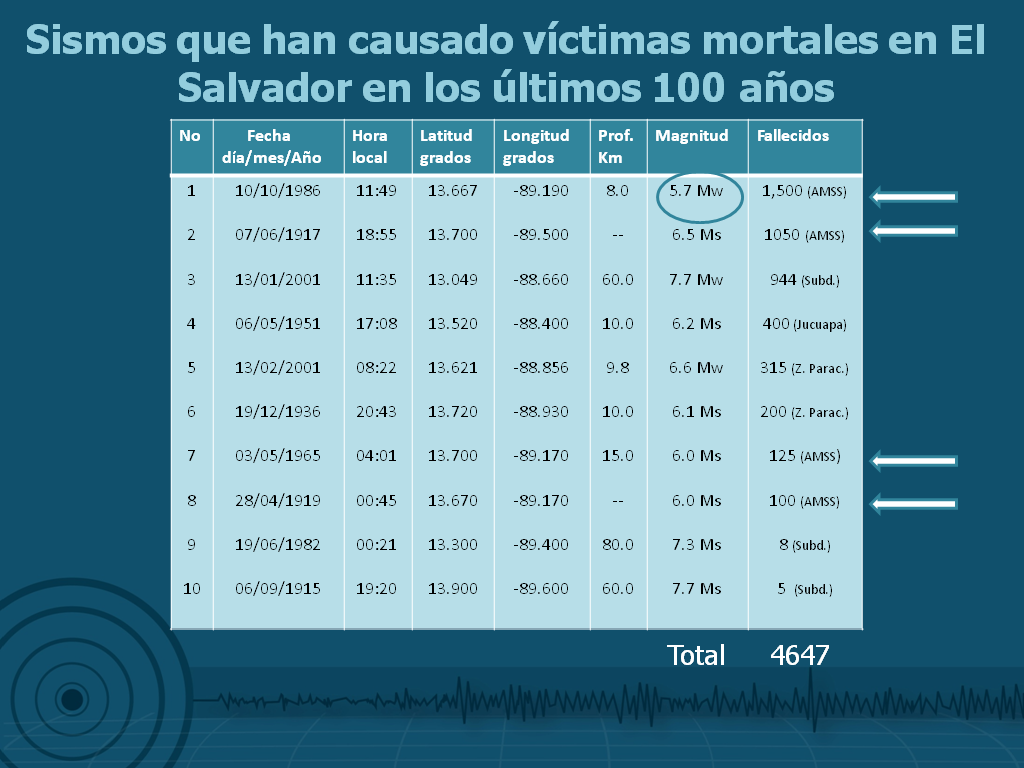 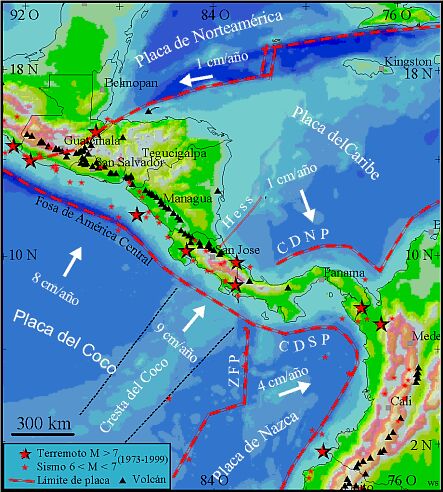 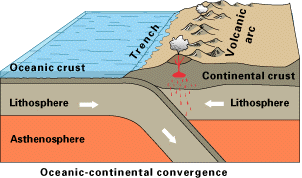 EL Choque de placa de cocos y del Caribe ocasionan gran parte de los sismos en el país
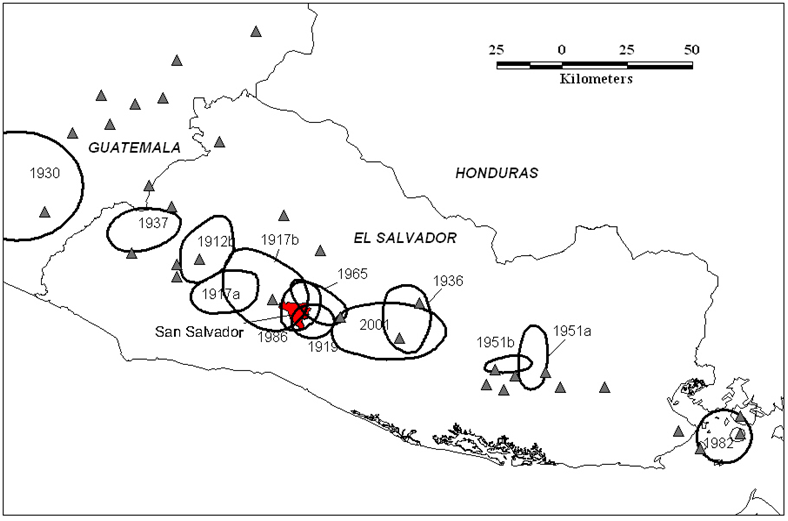 Regiones de Daño (MMI VII o mayores) por Sismos Superficiales en el Siglo Veinte  [Modificado de Dewey et al., 2004]
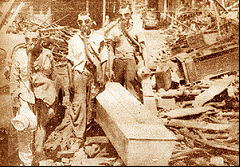 Fuente: Proyecto RESIS II, 2009
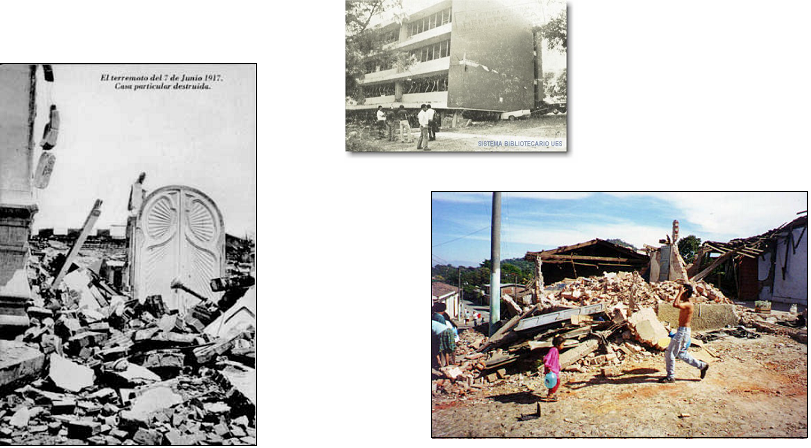 1986
1
9
1
7
2
0
0
1
Registro desde 1524
Aproximadamente 25 sismos destructivos
1
9
5
1
1815
1859
PERDIDAS  POR EVENTOS EXTREMOS
MILLUS$
Fuente CEPAL
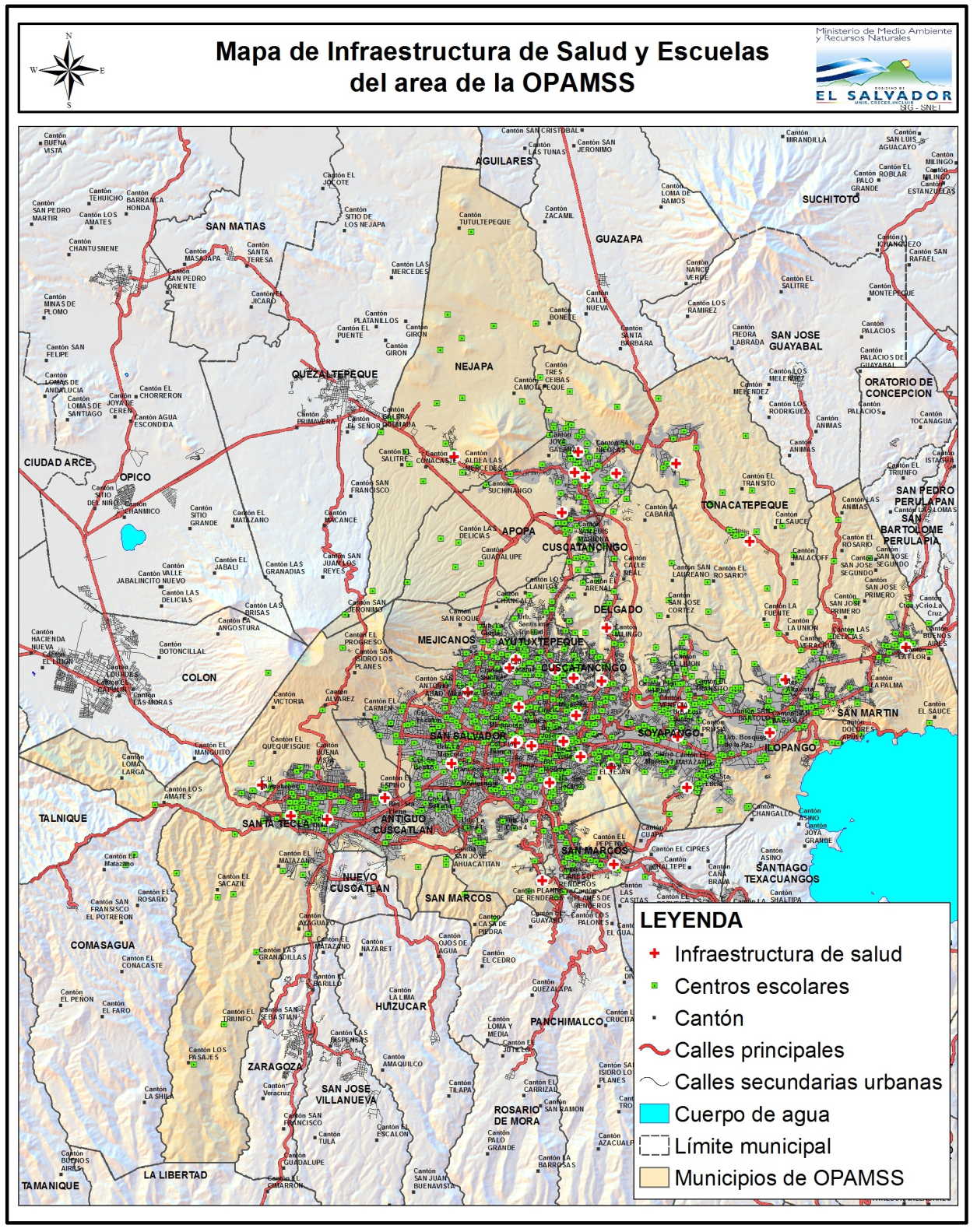 El Área Metropolitana de San Salvador
    (AMSS)
14 municipios

población 1,560,000 hab.

Área Urbana 159.71 km2

Densidad 9,768 hab/km2

Área total 610 km2

Valoración de las construcciones US$34.830 millones. ( Fase 1CAPRA)

Tipologías constructivas predominantes:
1. Mampostería confinada (bloques de arcilla o concreto) 
2. Mampostería reforzada (saltex)
3. Marcos de concreto reforzada.
4. Marcos de acero.
OBJETIVOS
Desarrollar capacidades institucionales  como país para el modelamiento probabilista de los riesgos sísmicos y para la definición de planes de
 reducción de riesgo.
ACTIVIDADES
PRODUCTOS
INFORMACION EXISTENTE DE BASE PARA EL TAP
1.   Datos y estudios Técnicos realizados por el (MARN/SNET) .
2.   Proyecto RESIS II . (modelo de amenaza sísmica a nivel nacional)
3.   Proyecto Taishin/JICA (análisis de la capacidad estructural de 4 sistemas 
	constructivos).
4.   Proyecto CAPRA se ha realizado una primera aproximación a la evaluación 
	probabilista del riesgo sísmico  del AMSS.
5.  Base de datos de las edificaciones de los portafolios de análisis.
6.  Para el estudio de respuesta de sitio se cuenta con:
Propiedades Dinámicas del subsuelo (Consorzio Salvador E. ITALTEKNA-ITALCONSULT, 1988).
Datos sísmicos desde 1967 a la fecha.
(Datos tabla 1).
Tabla 1 : Información Geológica y Geotécnica Existente
 para estudio de Respuesta de Sitio
Estaciones Acelerográficas en el AMSS
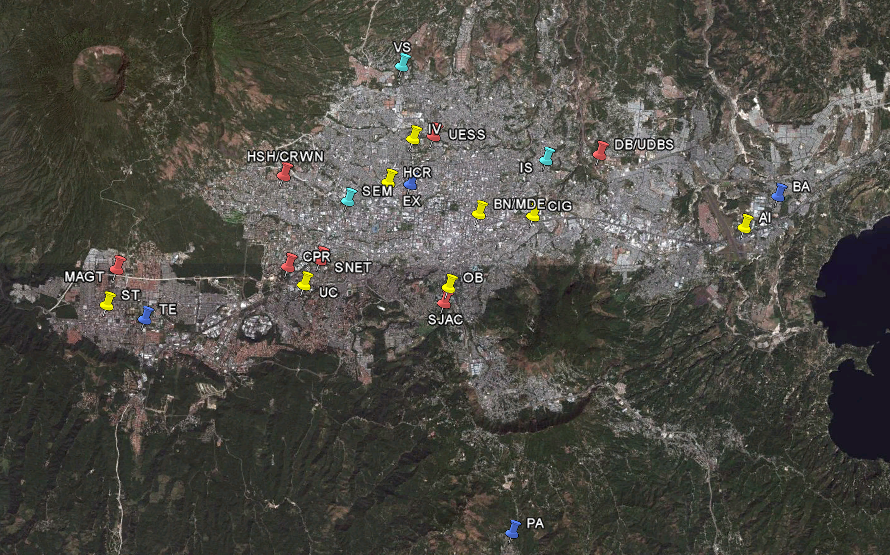 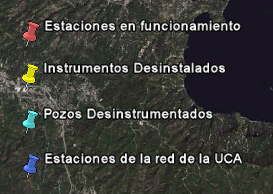 6 en funcionamiento(1985-2011), 10 desinstaladas (1966-1983), 4 pozos y 4 estaciones UCA (1996-2011)
Dirección General de
Estadísticas y Censos
(DIGESTYC)
Oficina  de Planificación
del Área Metropolitana de 
San  Salvador (OPAMSS)
Centro Nacional 
de Registro  (CNR)
Ministerio de Medio Ambiente y Recursos Naturales (MARN)
Servicio Nacional de Estudios Territoriales (SNET)
Ministerio de Salud
Proteccion Civil
Ministerio de Educación
Universidad 
Centroamericana (UCA)
Ministerio de Obras Públicas
Universidad El Salvador (UES)
ENTIDADES PARTICIPANTES PARA LA EJECUCIÓN DEL TAP
AVANCES
Nombramiento del equipo de trabajo MARN/SNET para la
	 ejecución del TAP.
En proceso de contratación de un geólogo y un ingeniero estructural 
	para procesar información y supervisar levantamiento de información.
En proceso de contratación el levantamiento de información 
	de los catálogos seleccionados. Definición de los procedimientos 
	que utilizaran.
Recopilación de información existente de los portafolios seleccionados y definición del numero aproximado de edificaciones a levantar:
42 Centros de Salud y Hospitales
30 Edificaciones de sedes de Gobierno
200 escuelas ( aprox. 2126 aulas)
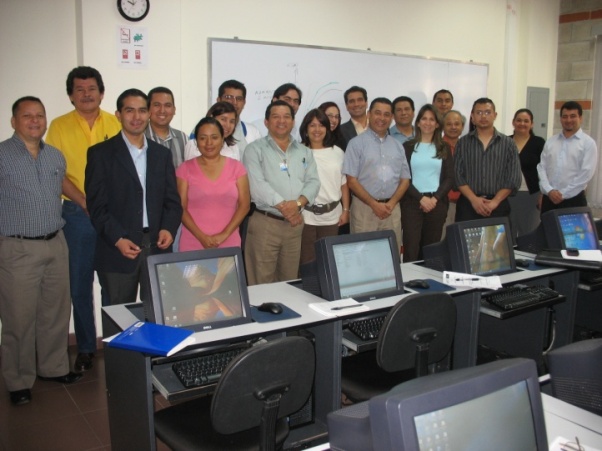 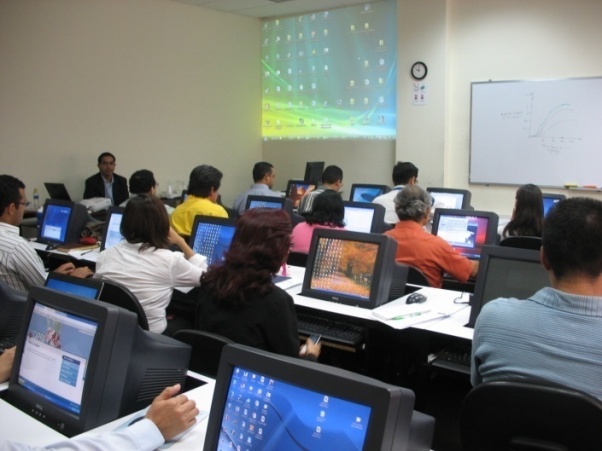 Realizacion del primer taller de asistencia técnica en enero.
Adquisición de software SHAKE para el modelamiento unidimensional de respuesta sísmica.
Obtención de funciones de transferencia del subsuelo mediante métodos empíricos (datos sísmicos)
Revisión de modelos de atenuación para cálculo de amenaza (limitantes de la capa AME - generación de un árbol lógico a partir de todos los modelos de atenuación).
En proceso firma de convenios de cooperación con instituciones  gubernamentales y no gubernamentales.
Aplicaciones de los resultados de la modelación probabilista.
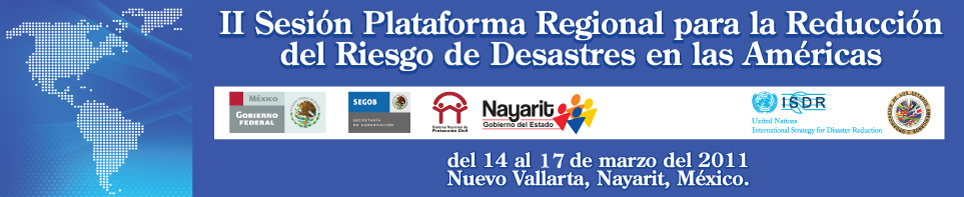 Información de contacto:

Arq. Ivonne Jaimes
Ministerio de Medio Ambiente y Recursos Naturales
El Salvador
www.marn.gob.sv
www.snet.gob.sv

ijaimes@marn.gob.sv